東葛飾地方中学校駅伝競走大会
© ITadviser 2019
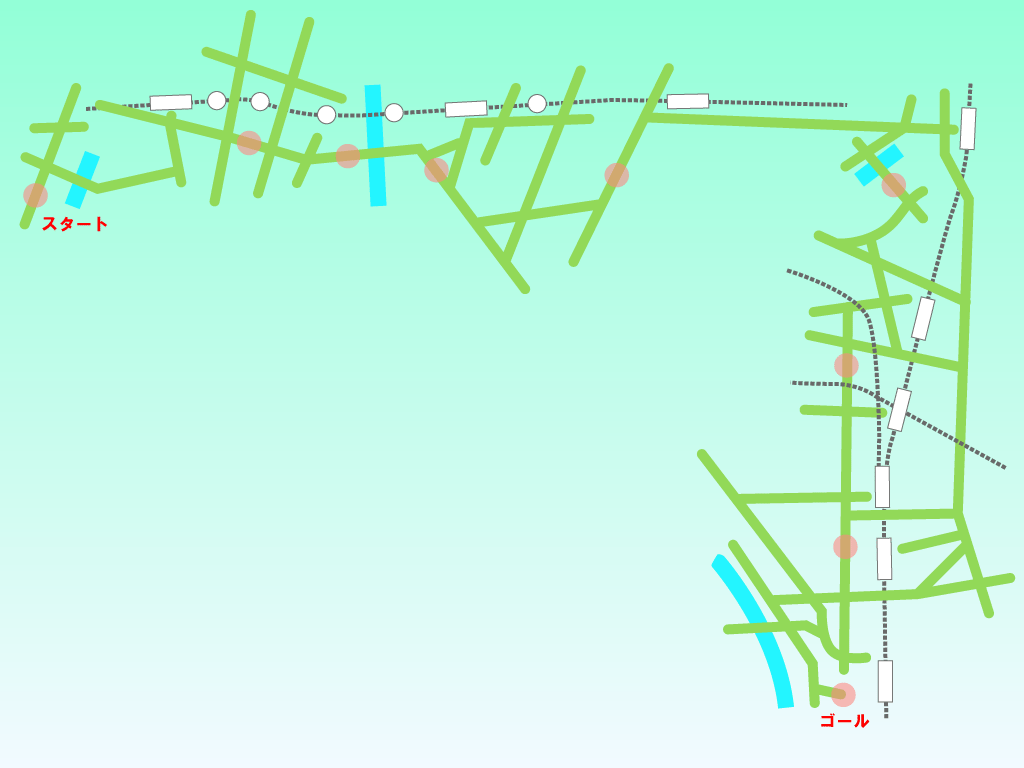 第１区
豊四季
清水公園
江戸川台
南柏
キッコーマン本社前
北小金
新松戸
馬橋
北松戸
松戸
大会コース
第１区　３．８ｋｍ　　野田市総合公園 → キッコーマン本社前
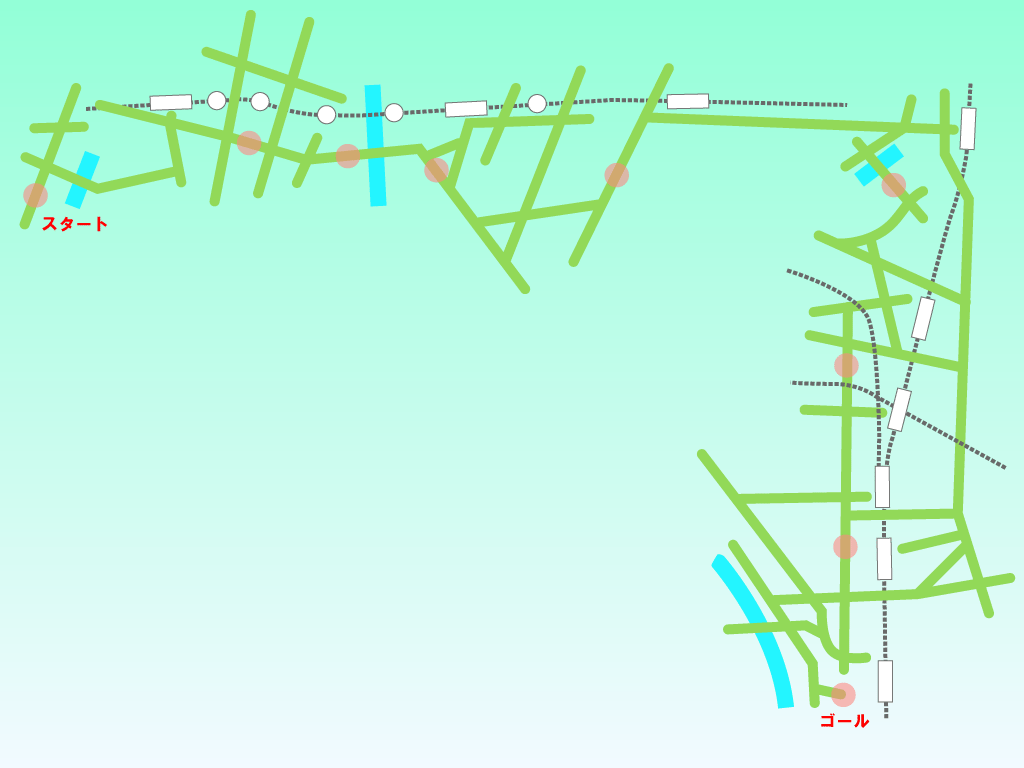 第２区
豊四季
清水公園
江戸川台
南柏
梅郷駅西口
北小金
新松戸
馬橋
北松戸
松戸
キッコーマン本社前
第１区　３．８ｋｍ　　野田市総合公園 → キッコーマン本社前
第２区　３．１ｋｍ　　キッコーマン本社前 → 梅郷駅西口
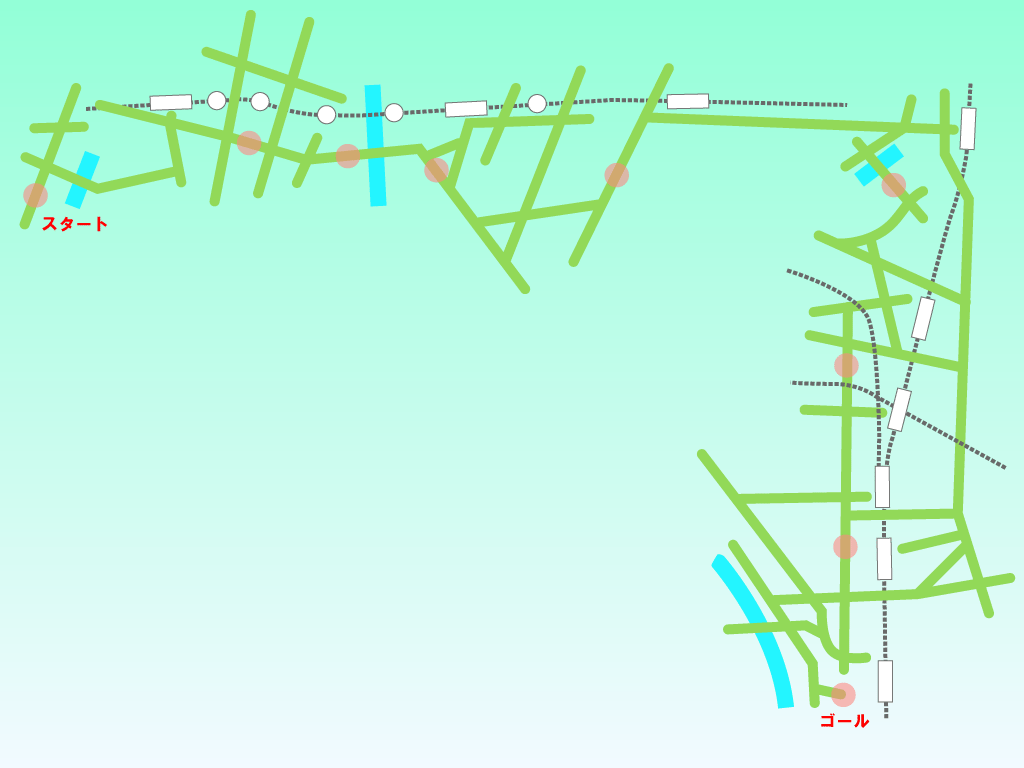 第３区
豊四季
清水公園
江戸川台
南柏
もつ焼きえつこ
北小金
新松戸
馬橋
北松戸
松戸
梅郷駅西口
キッコーマン本社前
第１区　３．８ｋｍ　　野田市総合公園 → キッコーマン本社前
第２区　３．１ｋｍ　　キッコーマン本社前 → 梅郷駅西口
第３区　３．３ｋｍ　　梅郷駅西口 → もつ焼きえつこ
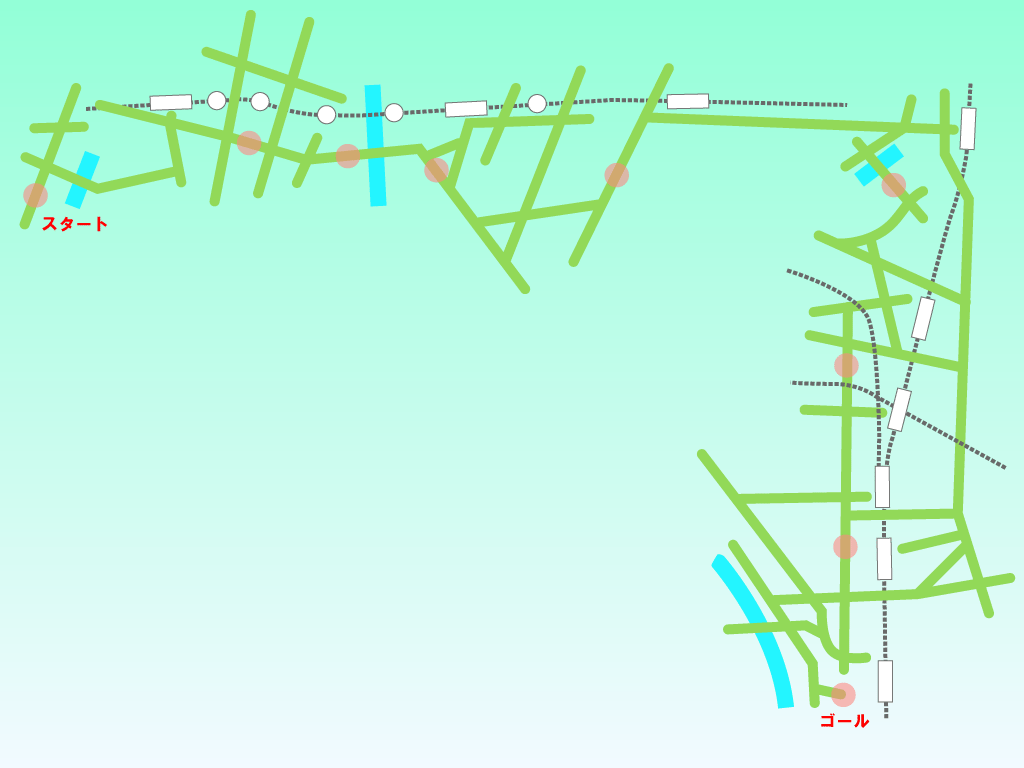 第４区
豊四季
清水公園
江戸川台
南柏
西栄寺
北小金
新松戸
馬橋
北松戸
松戸
梅郷駅西口
キッコーマン本社前
もつ焼きえつこ
第１区　３．８ｋｍ　　野田市総合公園 → キッコーマン本社前
第２区　３．１ｋｍ　　キッコーマン本社前 → 梅郷駅西口
第３区　３．３ｋｍ　　梅郷駅西口 → もつ焼きえつこ
第４区　３．４ｋｍ　　もつ焼きえつこ → 西栄寺
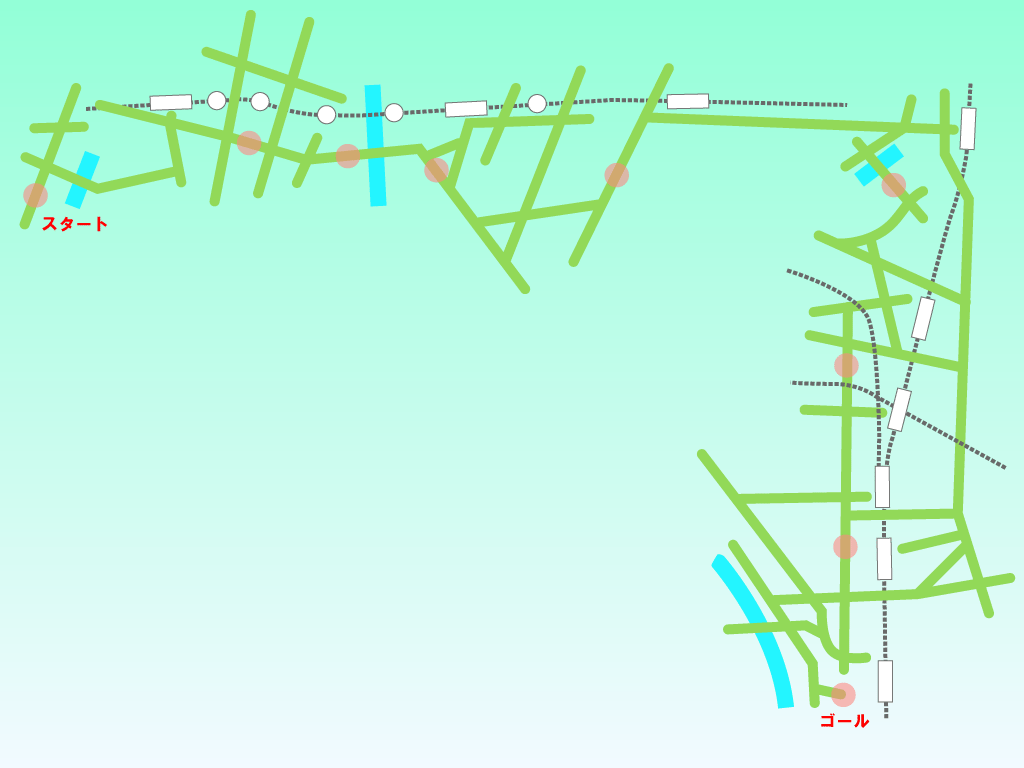 第５区
豊四季
清水公園
江戸川台
南柏
割烹せきや
北小金
新松戸
馬橋
北松戸
松戸
梅郷駅西口
キッコーマン本社前
もつ焼きえつこ
西栄寺
第１区　３．８ｋｍ　　野田市総合公園 → キッコーマン本社前
第２区　３．１ｋｍ　　キッコーマン本社前 → 梅郷駅西口
第３区　３．３ｋｍ　　梅郷駅西口 → もつ焼きえつこ
第４区　３．４ｋｍ　　もつ焼きえつこ → 西栄寺
第５区　３．２ｋｍ　　西栄寺 → 割烹せきや
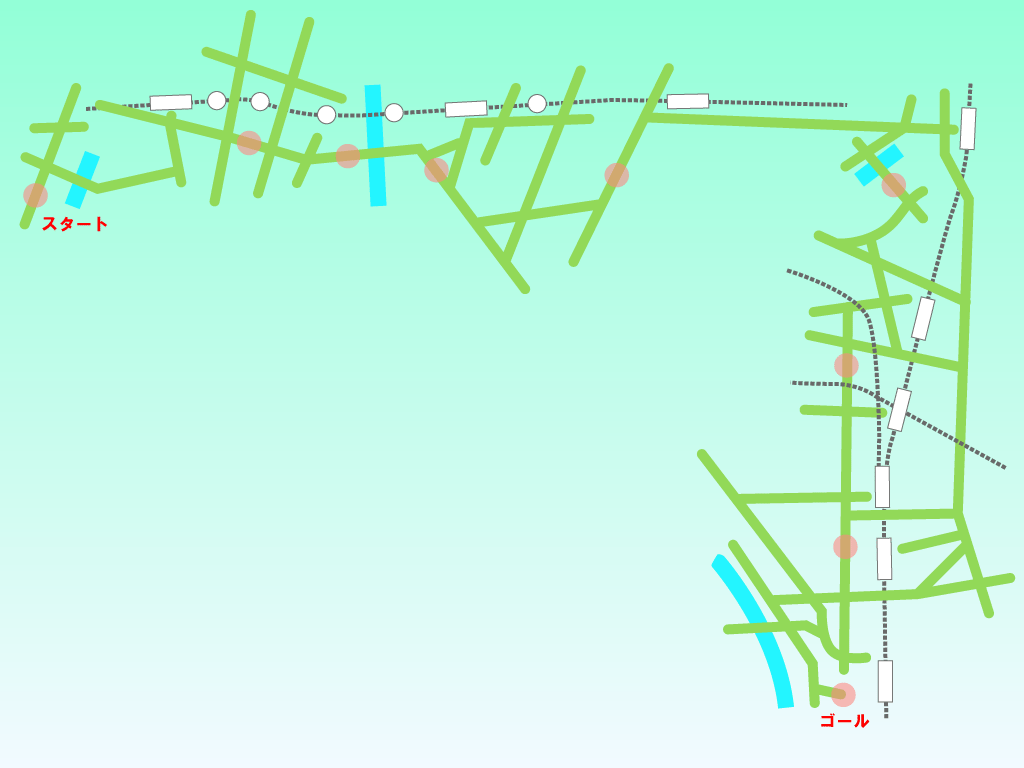 第６区
豊四季
清水公園
江戸川台
南柏
グリーンハウスゆりや
北小金
新松戸
馬橋
北松戸
松戸
梅郷駅西口
キッコーマン本社前
割烹せきや
もつ焼きえつこ
西栄寺
第１区　３．８ｋｍ　　野田市総合公園 → キッコーマン本社前
第２区　３．１ｋｍ　　キッコーマン本社前 → 梅郷駅西口
第３区　３．３ｋｍ　　梅郷駅西口 → もつ焼きえつこ
第４区　３．４ｋｍ　　もつ焼きえつこ → 西栄寺
第５区　３．２ｋｍ　　西栄寺 → 割烹せきや
第６区　２．５ｋｍ　　割烹せきや → グリーンハウスゆりや
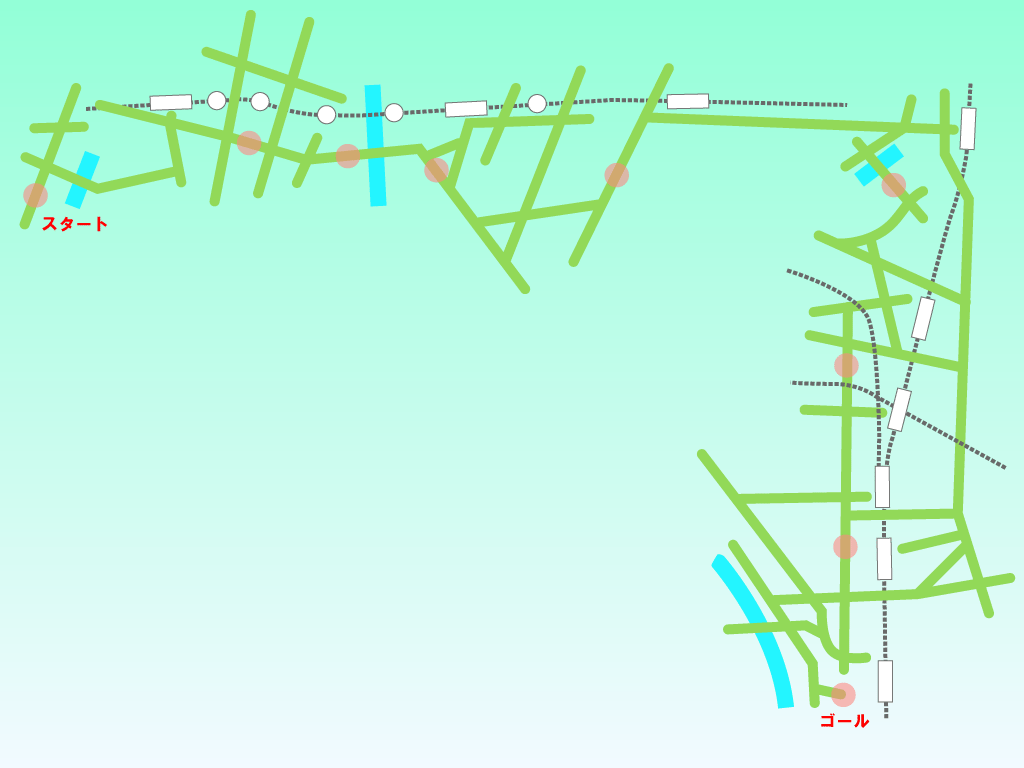 第７区
豊四季
清水公園
江戸川台
南柏
小金北中
北小金
新松戸
馬橋
北松戸
松戸
梅郷駅西口
グリーンハウスゆりや
キッコーマン本社前
割烹せきや
もつ焼きえつこ
西栄寺
第１区　３．８ｋｍ　　野田市総合公園 → キッコーマン本社前
第２区　３．１ｋｍ　　キッコーマン本社前 → 梅郷駅西口
第３区　３．３ｋｍ　　梅郷駅西口 → もつ焼きえつこ
第４区　３．４ｋｍ　　もつ焼きえつこ → 西栄寺
第５区　３．２ｋｍ　　西栄寺 → 割烹せきや
第６区　２．５ｋｍ　　割烹せきや → グリーンハウスゆりや
第７区　３．４ｋｍ　　グリーンハウスゆりや → 小金北中正門
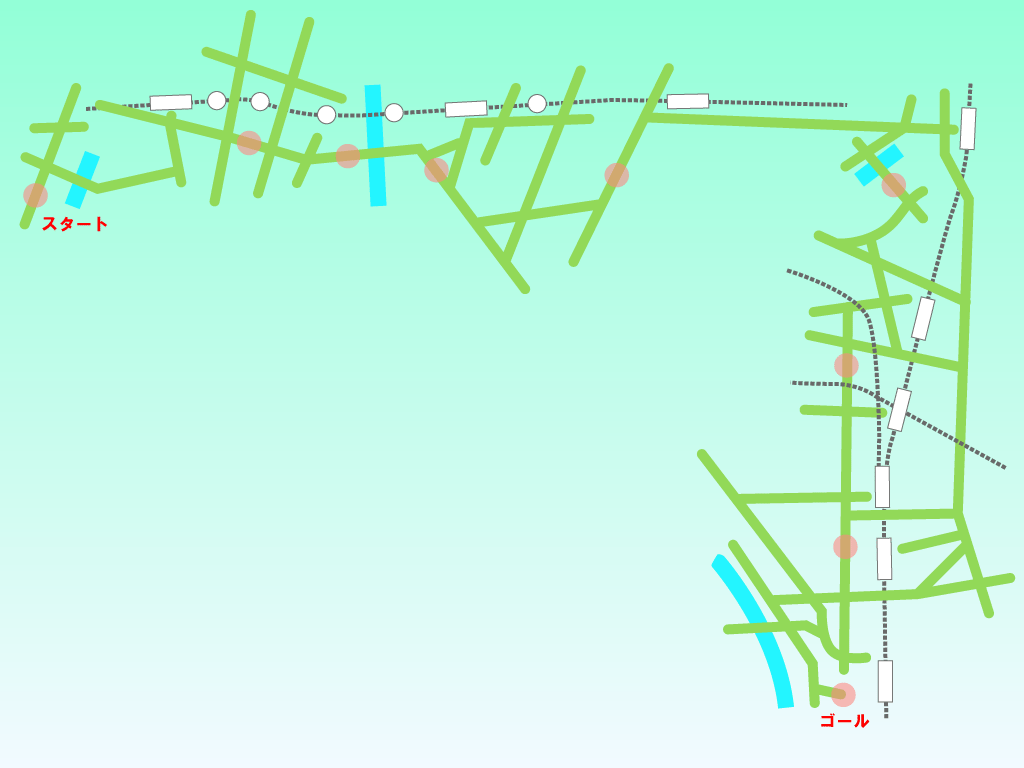 第８区
豊四季
清水公園
江戸川台
南柏
北小金
小金中
新松戸
馬橋
北松戸
松戸
梅郷駅西口
グリーンハウスゆりや
キッコーマン本社前
割烹せきや
小金北中
もつ焼きえつこ
西栄寺
第１区　３．８ｋｍ　　野田市総合公園 → キッコーマン本社前
第２区　３．１ｋｍ　　キッコーマン本社前 → 梅郷駅西口
第３区　３．３ｋｍ　　梅郷駅西口 → もつ焼きえつこ
第４区　３．４ｋｍ　　もつ焼きえつこ → 西栄寺
第５区　３．２ｋｍ　　西栄寺 → 割烹せきや
第６区　２．５ｋｍ　　割烹せきや → グリーンハウスゆりや
第７区　３．４ｋｍ　　グリーンハウスゆりや → 小金北中正門
第８区　２．９ｋｍ　　小金北中正門 → 小金中入口
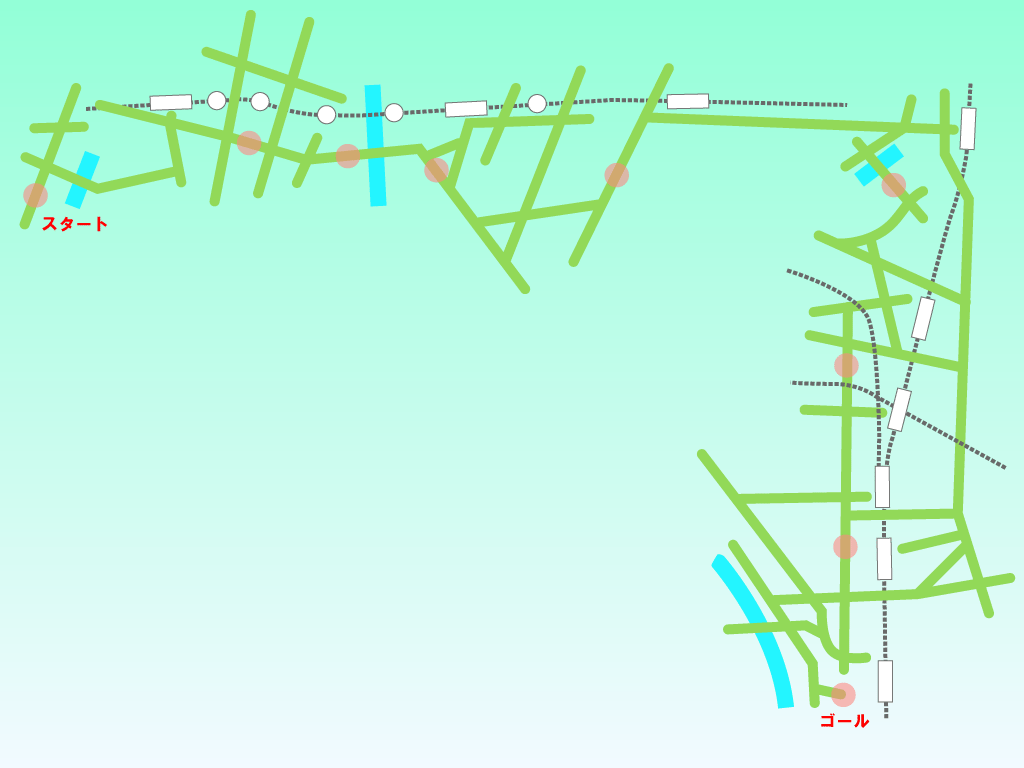 第９区
豊四季
清水公園
江戸川台
南柏
北小金
新松戸
馬橋
北松戸
日立製作所
松戸
梅郷駅西口
グリーンハウスゆりや
キッコーマン本社前
割烹せきや
小金北中
もつ焼きえつこ
西栄寺
第１区　３．８ｋｍ　　野田市総合公園 → キッコーマン本社前
第２区　３．１ｋｍ　　キッコーマン本社前 → 梅郷駅西口
小金中
第３区　３．３ｋｍ　　梅郷駅西口 → もつ焼きえつこ
第４区　３．４ｋｍ　　もつ焼きえつこ → 西栄寺
第５区　３．２ｋｍ　　西栄寺 → 割烹せきや
第６区　２．５ｋｍ　　割烹せきや → グリーンハウスゆりや
第７区　３．４ｋｍ　　グリーンハウスゆりや → 小金北中正門
第８区　２．９ｋｍ　　小金北中正門 → 小金中入口
第９区　３．０ｋｍ　　小金中入口 → 日立製作所
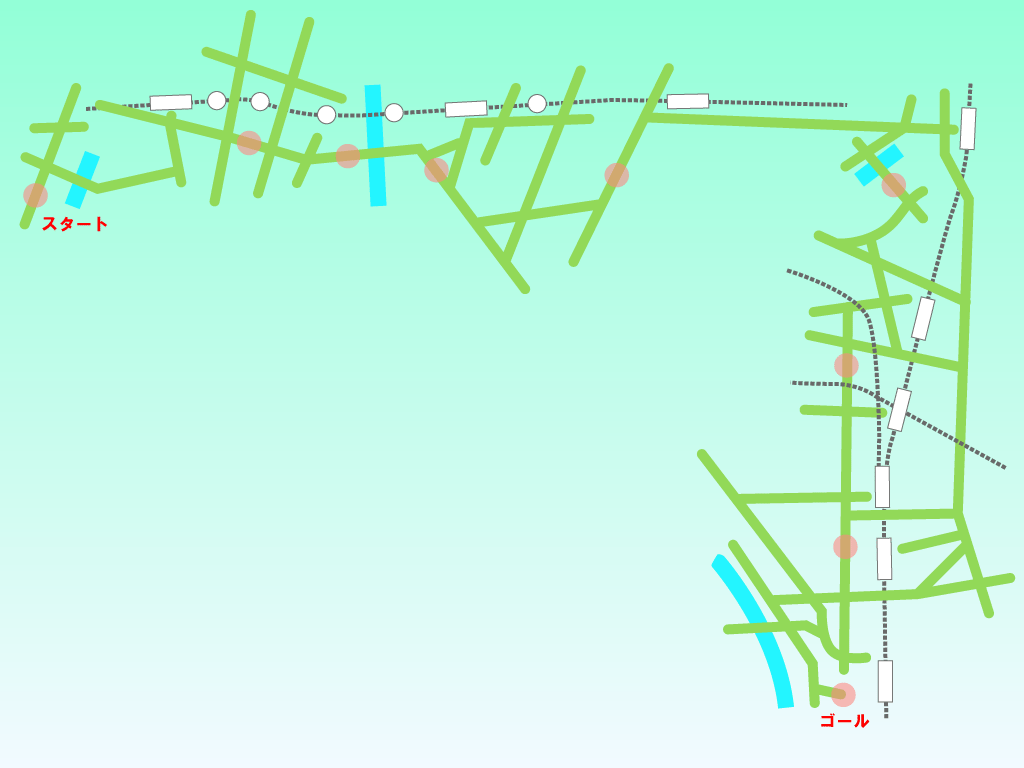 第10区
豊四季
清水公園
江戸川台
南柏
北小金
新松戸
馬橋
北松戸
松戸
中部小前
梅郷駅西口
グリーンハウスゆりや
キッコーマン本社前
割烹せきや
小金北中
もつ焼きえつこ
西栄寺
第１区　３．８ｋｍ　　野田市総合公園 → キッコーマン本社前
第２区　３．１ｋｍ　　キッコーマン本社前 → 梅郷駅西口
小金中
第３区　３．３ｋｍ　　梅郷駅西口 → もつ焼きえつこ
第４区　３．４ｋｍ　　もつ焼きえつこ → 西栄寺
第５区　３．２ｋｍ　　西栄寺 → 割烹せきや
第６区　２．５ｋｍ　　割烹せきや → グリーンハウスゆりや
日立製作所
第７区　３．４ｋｍ　　グリーンハウスゆりや → 小金北中正門
第８区　２．９ｋｍ　　小金北中正門 → 小金中入口
第９区　３．０ｋｍ　　小金中入口 → 日立製作所
第10区　３．７ｋｍ　　日立製作所 → 中部小前
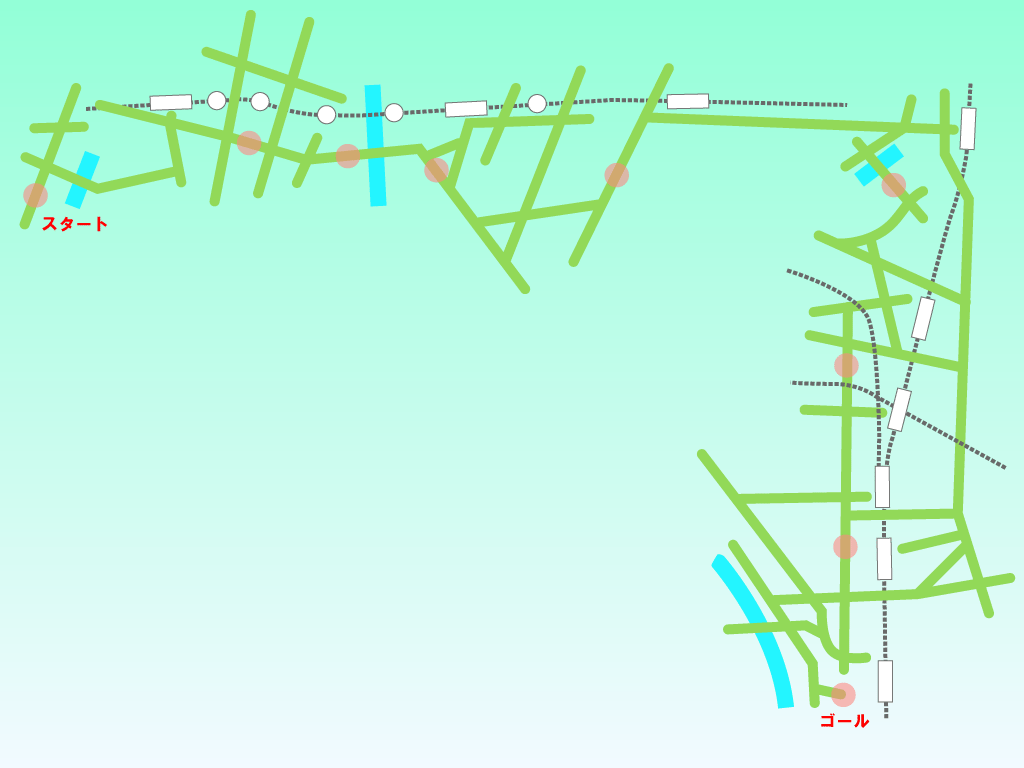 豊四季
清水公園
江戸川台
南柏
北小金
新松戸
馬橋
北松戸
松戸
総距離 ３２．２ｋｍ
梅郷駅西口
グリーンハウスゆりや
キッコーマン本社前
割烹せきや
小金北中
もつ焼きえつこ
西栄寺
第１区　３．８ｋｍ　　野田市総合公園 → キッコーマン本社前
第２区　３．１ｋｍ　　キッコーマン本社前 → 梅郷駅西口
小金中
第３区　３．３ｋｍ　　梅郷駅西口 → もつ焼きえつこ
第４区　３．４ｋｍ　　もつ焼きえつこ → 西栄寺
第５区　３．２ｋｍ　　西栄寺 → 割烹せきや
第６区　２．５ｋｍ　　割烹せきや → グリーンハウスゆりや
日立製作所
第７区　３．４ｋｍ　　グリーンハウスゆりや → 小金北中正門
第８区　２．９ｋｍ　　小金北中正門 → 小金中入口
第９区　３．０ｋｍ　　小金中入口 → 日立製作所
中部小前
第10区　３．７ｋｍ　 日立製作所 → 中部小前